California HCBS 101 with COVID-19 Considerations
Presented by
Sydney Pickern and Silvia Yee
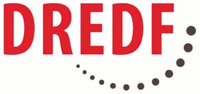 [Speaker Notes: Disclaimer 

The Disability Rights Education and Defense Fund (“DREDF”) is providing this resource free of charge and solely for the purposes of fostering non-profit sharing of general information and encouraging a continuing dialogue on disability nondiscrimination. Every effort has been made to gather up-to-date and accurate information based on existing written sources. DREDF does not invite reliance upon the cited versions of legislation and regulations and makes no guarantee, undertaking, or warranty regarding the accuracy, completeness, or currency of the materials published herein. In all cases, users are referred to official legislation and publications for the original legal texts and language. 

This resource does not constitute legal advice and should not be relied upon as legal advice. DREDF’s communication of information is not provided in the course of an attorney-client relationship, nor does it create an attorney-client relationship. This resource is not a substitute for obtaining legal advice from a qualified attorney.]
Why Does this Presentation Matter?
People facing housing insecurity include people with disabilities with multiple marginalized identities and people who need or rely on Long-Term Services and Supports (LTSS)
Housing Insecurity
Majority of income goes towards rent
Inadequate Housing conditions
Living in Neighborhoods susceptible to Natural Disasters
This puts the LTSS household at greater risk of losing their home altogether
[Speaker Notes: We know that housing security is vital for the health, wellbeing, and community integration for everyone.

We also know that People with disabilities and households with disabled members who need long-term services and supports (LTSS) are often rent-burdened, meaning the majority of their income goes towards covering their rent.

LTSS households are three times as likely to face inadequate housing conditions as households without disabled members.

For example, housing units may have leaky roofs, walls with cracks and holes, faulty electrical wiring or plumbing, broken refrigerators, or poorly maintained stairs. 
In fact, LTSS households are almost twice as likely to live in neighborhoods with a higher susceptibility to natural disasters than non-disabled households, including floods, hurricanes, and tornadoes.

All of these factors contribute to placing the LTSS household at greater risk of losing their home altogether.

So it’s important for us to be aware that often the people that rely on our frontline housing advocates are people who either utilize or people who would benefit from long term services and supports (LTSS).

People in these households find themselves making hard choices between meeting their housing needs or paying for food, medical care, childcare, and essential services necessary for healthy living. 

See Community Living Policy Center, Unaffordable, Inadequate, and Dangerous Housing Disparities for People with Disabilities in the U.S. available at https://heller.brandeis.edu/community-living-policy/images/pdfpublications/2020aprilhousingbrief.pdf]
LTSS - What is it??????
Broad range of Health and Social services
Diverse group of users – people with disabilities of all kinds, including children and older adults
Institutional vs. Home and Community Based Services (HCBS)
          * Home care provider inequities
[Speaker Notes: Generally, Long-Term Services and Supports (LTSS) are a broad range of health and social services that provide varying levels of assistance for children, adults, and older adults with disabilities, to help them perform routine daily activities.

People who utilize LTSS have all kinds of disabilities include including cognitive disabilities, like dementia or down syndrome; physical disabilities, including multiple sclerosis or spinal cord injuries; sensory disabilities including blindness or deafness; mental health disabilities, like depression or posttraumatic stress disorder; and chronic conditions, like cancer or HIV/AIDS. 

LTSS can be provided in institutional and home and community based settings, institutional settings include nursing homes and intermediate-care facilities; and home and community settings, include individuals’ homes, community centers, and assisted living facilities.  When LTSS is provided in home and community settings, it is known as Home and Community-Based Services (HCBS), and this is really what this presentation is focused on.

HCBS includes providing assistance with activities of daily living also referred to as self care tasks (like eating, bathing, and dressing) and instrumental activities of daily living sometimes referred to as household activities (such as preparing meals, managing medication, and housekeeping). 

And HCBS include a range of benefits, such as residential services, adult day health care programs, home health aide services, personal care services, and case management services, among others.

And although there has historically been an institutional bias towards institutional placement, in recent years, states have begun to utilize HCBS more.

Generally, health and disability rights advocates strive to help people receive community based services and supports to help people with disabilities maintain their independence which is a hallmark of disability rights advocacy.
Over the last twenty years, there has been a shift toward serving more people in home and community-based settings rather than institutions due in large part to the growth in beneficiary preferences for home and community-based services (HCBS) and states’ obligations under the Supreme Court’s Olmstead decision which found that the unjustified institutionalization of persons with disabilities violates the Americans with Disabilities Act. Olmstead v. L.C. 527 U.S. 581 (1999).  [There have also been some helpful federal funding initiatives that encourage states to provide more HCBS and receive a greater proportion of federal funding for doing so:  Money Follows the Person and the ACA’s Community First Choice program follow this pattern.]

Approximately two-thirds of California’s nursing home residents – more than 60,000 people – rely on Medi-Cal to cover all or part of their LTC costs. In addition, more than 500,000 individuals receive Medi-Cal HCBS annually. https://healthlaw.org/wp-content/uploads/2020/02/NHeLP-MediServicesGuide-Complete-Ch9.pdf

Home Care Provider inequities

Despite the challenging nature of the work and the significant contribution homecare makes to our society, job quality is very low. Homecare has historically not been valued or respected as “real work,” both because of the traditional view that care work is a private activity outside of the economy and because of the devaluation of women of color, who do the majority of this work.

In 2015, the median hourly wage of homecare workers in California was $10.05, compared to $18.88 for all workers. Median annual earnings for homecare workers were less than half of median earnings for all workers ($14,000 compared to $35,000). Nearly three-quarters of homecare workers are low wage, compared to slightly more than one-third of all workers. Many homecare workers are the primary earners in their household and often their earnings from homecare are the main source of income for their family (Howes 2014); as a result, they are twice as likely to live in a low-income household as all workers (46.5 percent compared to 21.8 percent). See California’s Homecare Crisis: Raising Wages is Key to the Solution available at https://laborcenter.berkeley.edu/pdf/2017/Californias-Homecare-Crisis.pdf]
California’s Major HCBS Programs
Medicaid/Medi-Cal is largest public payer
State Plan Benefits
Home Health
In-Home Supportive Services 
No waitlists
HCBS waivers
Level of Care requirements
Waitlists
[Speaker Notes: Medicaid is Primary Payer

It’s important to understand that these are Medi-Cal programs, so applicants need to be Medi-Cal eligible. Medi-Cal is California’s version of Medicaid, which is a federal and state health insurance program that helps with medical costs for people with limited income and resources. Medi-Cal is the primary payer for a range of institutional and community-based LTSS.  There is limited coverage under Medicare for LTSS ie short term services in institutional settings and there are few affordable options in the private insurance market.

California

In California, there are a number of different HCBS programs that can help individuals with disabilities and older adults who receive Medi-Cal remain in their homes, or help them return home from a long-term care facility (including hospitals, nursing homes, and other medical facilities). 

The Federal Medicaid statute and other provisions in the Social Security Act offer California, like other states, broad statutory authorities under which HCBS can be offered to Medi-Cal beneficiaries. These authorities include the Medicaid state plan (section 1905 of the Social Security Act) and HCBS waivers (section 1915(c) of the Social Security Act) and Section 1115(a) demonstration waiver.

State Plan Benefits

The Medicaid state plan refers to the part of the Medicaid program that generally follows certain program benefit rules outlined in Medicaid statute. These rules require states to cover selected benefits under the traditional Medicaid state plan and gives states the option to cover others.

The state plan benefits listed here are certainly not an exhaustive list, just some of the ones that are helpful for this population. It’s important to note that State plan benefits are an entitlement, meaning if one meets the eligibility requirements, services must be received.

Home Health

Home health state plan services are the only HCBS that are required for states participating in Medicaid. Medi-Cal generally covers HH services for people with disabilities and older adults over the age of 21 who need medical services at home. HH must be medically necessary and ordered by a physician as part of a written plan of care that a physician reviews every 60 days. Covered services include skilled nursing; physical, speech and occupational therapy; HH aide; medical supplies, equipment, and appliances for use in the home. Services are often provided in a participant’s residence.

IHSS

In-Home Supportive Services or IHSS, is Medi-Cal’s version of the Medicaid personal care benefit. IHSS is the largest of California’s HCBS programs, and can be used in conjunction with other HCBS services. Again, IHSS is also an entitlement, meaning if one meets the eligibility requirements, services will be received. 

IHSS services include housecleaning, meal preparation, laundry, grocery shopping, personal care services such bathing and grooming, accompaniment to medical appointments, paramedical services (injections, administering medications, wound care) and protective supervision.

Protective supervision is a service that people with certain disabilities can qualify for where an individual can receive up to 24 hours of supervision a day if they aren’t safe alone - and I mention this one because this is one of the in home services that county agencies often tend to try and arbitrarily reduce, so its also good to be aware of.

IHSS is unique in that it is self-directed or consumer directed, which means the care recipient is the boss and can hire, supervise, and terminate his/her caregiver’s employment. Only a minority of Medicaid consumer assistance programs follow this model, even though this concept is also a huge part of the independent living movement ethos. http://www.cicaihss.org/ihss-public-authority-history is fairly concise and written from a disability viewpoint. 

In IHSS, personal care providers can also include spouses, parents of minor children as well as other relatives. Recipients have the option of hiring independent providers, including family members, to be their personal care providers. Personal care providers can also include spouses, parents of minor children as well as other relatives. From a 2017 report:  “The majority of IHSS homecare workers (64 percent) are “family providers,” meaning they care for a spouse, parent, sibling, or other family member.” https://laborcenter.berkeley.edu/pdf/2017/Californias-Homecare-Crisis.pdf

IHSS is administered by county-based public entities called IHSS public authorities, in cooperation with the California Department of Social Services. It is available to all ages and population groups who meet the needs criteria established by the state. 

California Department of Social Services website at https://www.cdss.ca.gov/in-home-supportive-services

Justice in Aging’s Advocates Guide: In-Home Supportive Services (IHSS) https://www.justiceinaging.org/advocates-guide-in-home-supportive-services-ihss/

HCBS Waivers

HCBS waivers are programs that provide additional medical and social services to specific groups of individuals, limit services to specific geographic areas of the state, and provide medical coverage to individuals who may not otherwise be eligible under traditional Medi-Cal rules. 

Waivers are also useful because they often allow participants to have higher income eligibility limits than regular / State Plan Medi-Cal. However, they also require the participant to meet a certain Level of Care to utilize the waivers. Regular Medi-Cal can be less restrictive with the care requirements of program participants.

Level of Care

The purpose of the waivers is to provide Medi-Cal beneficiaries with long-term medical conditions who meet one of the designated "levels of care" (i.e., nursing facility (including intermediate care facility), subacute, acute hospital) as a way to prioritize people who may otherwise be institutionalized to receive care in the community. It’s important to be aware of the level of care requirements for each waiver so you can potentially guide your client to the appropriate place.

22 CCR § 51110. Hospital Acute Care
22 CCR § 51124. Skilled Nursing Facility Level of Care
22 CCR § 51124.5. Subacute Level of Care

Waitlists 

Medi-Cal beneficiaries are not legally “entitled” to waiver services even if they meet the financial, functional, and medical criteria. Under Medi-Cal HCBS waivers, CA must specify to CMS the maximum number of people they will serve in the waiver during a year and cannot exceed that number without obtaining permission from CMS. Because the demand for waiver services is often greater than the number of people who can be served, CA has established waiting lists for waiver service.

There are of course real consequences associated with the shortage of waiver services, including unnecessary, unwanted, and costly institutional care; family members being forced to quit jobs or take on second jobs to help care for their loved one; and having to leave their loved ones unattended.  

A well-trained, fairly compensated direct support professional workforce is essential to providing the necessary supports and services to our constituents where they live and work.]
CA HCBS Waivers
Assisted Living Waiver (ALW)
Home and Community-Based Alternatives (HCBA) Waiver
Home and Community-Based Services Waiver for the Developmentally Disabled (HCBS-DD)
Multi-Purpose Senior Services Waiver (MSSP)
Acquired Immune Deficiency Syndrome (AIDS) Waiver
[Speaker Notes: CA HCBS Waivers

For individuals with more intensive care needs, there are a number of Medi-Cal waiver programs that can provide additional home and community-based services (HCBS). These are five of the HCBS Medi-Cal waivers currently available in California. It is important to note that there are generally restrictions on eligibility for the Medi-Cal waiver programs, including based on medical condition and/or geography, as well as enrollment caps. It is also important to note that individuals cannot be enrolled in more than one waiver. 

This is not an exhaustive list.

For a full list of CA HCBS waivers go to: https://www.dhcs.ca.gov/services/Pages/Medi-CalWaivers.aspx?utm_source=Resources&utm_medium=SideBar&utm_campaign=Waivers.

For a list and description of all approved waivers in California see, https://www.medicaid.gov/medicaid/section-1115-demo/demonstration-and-waiver-list/Waiver-Descript-Factsheet/CA

Justice in Aging’s Changes in HCBS Programs in Response to COVID-19: https://vimeo.com/417779615?eType=EmailBlastContent&eId=82a07b2d-110c-411c-8951-98f38cd1ba0f

Home and Community-Based Services Waiver for the Developmentally Disabled (HCBS-DD Waiver) 

The HCBS-DD Waiver serves individuals with developmental disabilities who are eligible for Medi-Cal, are Regional Center consumers, and meet the level of care requirement. The HCBS-DD Waiver funds many of the home and community-based services available for people with developmental disabilities through the Regional Centers, including homemaker, home health aide services, respite care, habilitation, transportation, communication aides, nutritional consultation, and many others. 

The Home and Community-Based Services for the Developmentally Disabled (HCBS-DD) Waiver is administered by the California Department of Developmental Services (DDS) who will authorize home and community-based services for developmentally disabled persons who are Regional Center consumers.  Twenty-one regional centers throughout California purchase and coordinate services and supports for individuals with developmental disabilities. The Waiver services make it possible for consumers to live in the community instead of an Intermediate Care Facility for the developmentally disabled or a State Developmental Center. The DD Waiver is currently the largest HCBS waiver in California as well as the nation. https://www.dhcs.ca.gov/services/ltc/Pages/DD.aspx

For more information, see DHCS, Home and Community-Based Services Waiver for the Developmentally Disabled (HCBS-DD), available at http://www.dhcs.ca.gov/services/medi-cal/Pages/HCBSDDMediCalWaiver.aspx
 
For more information generally about regional center services, see the California Department of Developmental Services website at:  http://www.dds.ca.gov/RC/index.cfm  

DRC’s publication, Rights Under the Lanterman Act http://www.disabilityrightsca.org/pubs/PublicationsRULAEnglish.htm.
Eligibility Criteria  https://www.dds.ca.gov/wp-content/uploads/2019/02/HCBS_WaiverPrimerPolicy_20190212.pdf

There are six criteria that the individual must meet for participation in the California HCBS Waiver as mutually agreed upon by CMS and the State of California. In order to be eligible a person must: 

1.    Meet the Lanterman Act definition of developmental disability 
2.    Be an active regional center consumer; 
3.    Have full-scope Medi-Cal benefits, i.e., be eligible to access all services available through Medi-Cal, or meet the requirements for institutional deeming 
4.    Have substantial limitations in his or her present adaptive functioning which qualifies the consumer for the level of care provided in an ICF-DD, intermediate care facility for the developmentally disabled-Habilitation (ICF/DD-H) or intermediate care facility for the developmentally disabled-Nursing (ICF/DD-N). Evaluation of each consumer’s level of care needs is based on his/her ability to perform activities of daily living and community participation. This qualification is important, not because a person will be admitted to such a facility, but because the HCBS Waiver provides funding for services only to individuals who, but for the provision of these services, would require the level of care provided in an ICF-DD; 
5.    Not be concurrently enrolled in another HCBS Waiver; and, 
6.    Choose to participate and receive services through the HCBS Waiver and to reside in a community setting. 

Regional Center Role in Establishing Initial HCBS Waiver Eligibility 

Regional centers are responsible for determining level of care eligibility for the HCBS Waiver and determining consumer choice. The HCBS Waiver eligibility process can be separated into three components: 

Verification that the person has been found eligible for regional center services and either receives full scope Medi-Cal or may be eligible for Medi-Cal through institutional deeming 
A determination that the consumer has substantial limitations in his or her present adaptive functioning that would qualify the consumer for the level of care provided in an ICF-DD. This determination must be documented by the regional center on the Medicaid Waiver Eligibility Record (form DS 3770) and reviewed annually. 
The consumer chooses to participate in the HCBS Waiver and the IPP is developed that includes the services and supports needed to maintain him or her in the community 

Acquired Immune Deficiency Syndrome (AIDS) Waiver 

The AIDS Waiver serves children and adults with HIV and AIDS who qualify for a nursing facility level of care and who are Medi-Cal eligible. Services provided include: case management, skilled nursing, attendant care, psychotherapy, home-delivered meals, nutritional counseling, nutritional supplements, medical equipment and supplies, minor physical adaptations to the home, non- emergency medical transportation, and financial supplements for foster care. AIDS Waiver agencies can provide additional information regarding eligibility, enrollment, and services.

DHCS, AIDS Medi-Cal Waiver Program, available at http://www.dhcs.ca.gov/services/ltc/Pages/AIDS.aspx 

For more information, see Disability Rights California, How the AIDS Medi-Cal Waiver Can Help You Get the Care You Need At Home, (August, 2017), available at https://www.disabilityrightsca.org/publications/how-the-aids-medi-cal-waiver-can-help-you-get-the-care-you-need-at-home-instead-of-in\

Local agencies, under contract with the California Department of Public Health, Office of AIDS, provide home- and community-based services as an alternative to nursing facility care or hospitalization.   

Clients eligible for the program must be Medi-Cal recipients, whose health status qualifies them for nursing facility care or hospitalization.

https://www.cdph.ca.gov/Programs/CID/DOA/Pages/OA_care_mcwp.aspx 

The AIDS Medi-Cal Waiver Program (MCWP) provides comprehensive case management and direct care services to persons living with HIV as an alternative to nursing facility care or hospitalization. Case management is a participant centered, team approach consisting of a registered nurse and social work case manager. Case managers work with the participant and primary care provider(s), family, caregiver(s), and other service providers, to assess care needs in order to keep the participant in their home and community.

Who is eligible

Participants must (1) have a written diagnosis of HIV/AIDS, (2) have a health status to make home care appropriate, (3) be Medi-Cal eligible on date of enrollment and each month thereafter, and (4) have been certified to meet the Nursing Facility Level of Care or higher.

There are 20 AIDS Waiver providers in the state. Here is the current list of providers: https://www.cdph.ca.gov/Programs/CID/DOA/CDPH%20Document%20Library/MCWP%20Provider%20List.pdf]
Assisted Living Waiver
Age 21 or older
Full-scope Medi-Cal eligibility with zero share of cost
Care needs equal to those of Medi-Cal-funded residents living and receiving care in Nursing Facilities
Willing to live in an assisted living facility or publicly subsidized housing as an alternative to a Nursing Facility
Able to reside safely in an assisted living facility or publicly subsidized housing
Willing to live in an assisted living setting or publicly subsidized housing located in one of the counties providing ALW services
[Speaker Notes: So the Assisted Living Waiver is unique in that to receive services you must be willing to live in a participating Assisted Living Facility or participating publicly subsidized housing, and particularly for the subsidized housing option, there are a very limited number of participating units: https://www.dhcs.ca.gov/services/ltc/Documents/ALW-PSH-Sites.pdf

The Assisted Living Waiver pays for assisted living, care coordination, and other benefits for eligible recipients. The Assisted Living Waiver is currently available in 15 California counties.  Again, it should be emphasized that program participants are not required to currently reside in these counties, only to move to an assisted living residence that is located within one of these counties. 

Once enrolled in Medi-Cal, the next step is to request the Assisted Living Waiver by contacting one of the care coordinating agencies in your county: https://www.dhcs.ca.gov/services/ltc/Documents/Care-Coordination-Agencies.pdf 

For more information, see DHCS, Assisted Living Waiver, available at https://www.dhcs.ca.gov/services/ltc/Pages/AssistedLivingWaiver.aspx

The goal of the ALW is to: 

1) facilitate a safe and timely transition of Medi-Cal eligible seniors and persons with disabilities from a nursing facility to a community home-like setting in a Residential Care Facility (RCF), an Adult Residential Care Facility (ARF), or public subsidized housing, utilizing ALW services; and 

2) offer eligible seniors and persons with disabilities, who reside in the community, but are at risk of being institutionalized, the option of utilizing ALW services to develop a program that will safely meet his/her care needs while continuing to reside in a RCF, ARF, or public subsidized housing.

Determining Level of Care Eligibility https://www.dhcs.ca.gov/services/ltc/Documents/ProgramdescriptandElig2018.pdf

Determination of care needs is done by registered nurses (RN) employed by a Care Coordination Agency (CCA). A list of ALW CCAs for each of the participating counties is available on our website. Click on the Care Coordination Agencies link and contact one of the CCAs in your county of residence to request an assessment. A pre-screening “assessment]
Home and Community-Based Alternatives (HCBA) Waiver
Any age
Medi-Cal eligible
Nursing Home Level of Care 
Living in a Hospital or Nursing Facility OR At Risk of Institutionalization within 30 days 
Safely and sustainably receive their required care in their homes.
Contact the Waiver Agency to request an application
[Speaker Notes: Home and Community-Based Alternatives Waiver (HCBA Waiver) 

The Home and Community-Based Alternatives waiver, formerly the Nursing Facility/Acute Hospital Waiver, serves individuals with disabilities with long-term medical conditions who meet specified level of care needs and who are Medi-Cal eligible. The waiver provides a wide range of services, including: private duty nursing, waiver personal care services, case management/ coordination, habilitation, home respite, community transition, continuous nursing and supportive services, environmental accessibility adaptations, facility respite, and many more. The waiver personal care services may be used to increase the amount of in-home care beyond what is allocated through IHSS. The waiver is available statewide, there is a waiting list for most participants, but applicants who are currently residing in a residential care facility are prioritized for funding. 

The HCBA Waiver provides care management services to persons at risk for nursing home or institutional placement. The care management services are provided by a multidisciplinary care team comprised of a nurse and social worker. The care management team coordinates Waiver and State Plan services (e.g., medical, behavioral health, In-Home Supportive Services, etc.), and arranges for other available long-term services and supports available in the local community. Care management and Waiver services are provided in the Participant’s community-based residence. This residence can be privately owned, secured through a tenant lease arrangement, or the residence of a Participant’s family member.

HCBA Waiver Current Enrollment

Current enrollment and waitlist information for the HCBA Waiver can be found on the enrollment dashboard, https://www.dhcs.ca.gov/services/ltc/Documents/HCBA-Dashboard-for-Web.pdf which is updated monthly. New applicants to the HCBA Waiver should be aware the number of available slots is limited. Waiver Agencies in areas with waitlists are working diligently to enroll as many new participants as their capacity allows. Waiting periods for waiver enrollments are expected to decrease over time. Special circumstances may qualify an applicant for priority enrollment; please contact the Waiver Agency in your area for more information.

How to Submit Applications for the HCBA Waiver:

Refer to the table above to see which Waiver Agency serves your county/zip code. Click on the Waiver Agency name to be directed to their webpag
Contact the Waiver Agency to request an application
Complete the application and submit it to the Waiver Agency

If you live in one of the seven counties listed below, you will submit your application to the state. Use the HCBA Waiver Participant Application and follow the instructions on the application to mail it to DHCS.   

Alpine, Imperial, Inyo, Marin, Mendocino, Mono, Napa 
 
For more information, see DHCS, Home and Community-Based Alternatives (HCBA) Waiver, https://www.dhcs.ca.gov/services/ltc/Pages/Home-and-Community-Based-(HCB)-Alternatives-Waiver.aspx

Disability Rights California, The Home and Community Based Alternatives (HCB Alternatives) Waiver (formerly known as the Nursing Facility/Acute Hospital Waiver) https://www.disabilityrightsca.org/publications/the-home-and-community-based-alternatives-hcb-alternatives-waiver

https://www.payingforseniorcare.com/california/medicaid-waivers/nursing-facility-acute-hospital-waiver

Although open to California residents of any age, the HCBA Waiver has rigid financial and medical guidelines for qualification. The applicant must require a nursing home level of care and already be living in a hospital or nursing facility or be at risk of institutionalization within 30 days without services from this waiver. Qualified applicants must be able to safely and sustainably receive their required care in their homes. Applicants who are currently residing in a residential care facility will be prioritized for funding.

https://www.disabilityrightsca.org/system/files?file=file-attachments/559101.pdf 

The purpose of the HCBA Alternatives Waiver is to provide Medi-Cal beneficiaries with long-term medical conditions who meet one of the designated "levels of care" (i.e., nursing facility (including intermediate care facility), subacute, acute hospital), the option of returning to and/or remaining in their homes or home-like community settings in lieu of institutionalization.]
Multi-Purpose Senior Services Waiver (MSSP)
65 and older 
Medi-Cal eligible
Qualify for a Nursing Home Level of Care 
Live in OR Willing to Move to one of the 46 Counties where the Waiver is Available
One can learn more, begin the application process, or request to be put on a waiting list by contacting the local Area Agency on Aging (AAA) office. Alternatively, one can call 1-800-510-2020
[Speaker Notes: Multipurpose Senior Services Program (MSSP) 

MSSP services include: case management, personal care services, respite care, transportation, meal services, money management, housing assistance/home repair, and many others. Enrollment is capped at 12,000 participants and is not available in every county. Nearly 40 community health nonprofit organizations administer MSSP at the local level throughout the state. Once an older adult is Medi-Cal enrolled, they can be referred to their local community service provider. To find a county-specific MSSP provider, as the slide reiterates, one can contact the local AAA office.

For more information, see DHCS, Multipurpose Senior Services Program, http://www.dhcs.ca.gov/services/medi-cal/Pages/MSSPMedi-CalWaiver.aspx

California Department of Aging, Multipurpose Senior Services Program, https://www.aging.ca.gov/programsproviders/mssp/  

Disability Rights California, The Multipurpose Senior Services Program may be the Answer to Staying at Home Rather than Going to a Nursing Home, (August 2016), available at https://www.disabilityrightsca.org/system/files?file=file-attachments/539501.pdf.

https://www.payingforseniorcare.com/california/medicaid-waivers/multipurpose-senior-services-program

The MSSP Waiver has age, geographic, functional and financial eligibility requirements. Applicants must be at least 65 years of age and live in (or willing to move to) one of the 46 California counties where the waiver is available. Functionally, applicants must require the level of care typically provided in a nursing home. The financial requirements for the waiver are the same as the financial requirements for aging assistance programs under Medi-Cal.

To receive services under this program is a two-staged process. First, one must be eligible for Medi-Cal (Medicaid) and then he/she must obtain a slot for services under the MSSP Waiver. Services are not entitlements and waiting lists can exist. One can learn more, begin the application process, or request to be put on a waiting list by contacting their local Area Agency on Aging (AAA) office. lAlternatively, one can call 1-800-510-2020. Nearly 40 community health nonprofit organizations administer MSSP at the local level throughout the state. Once a senior is Medi-Cal enrolled, he/she can be referred to their local community service provider. To find a county-specific MSSP provider, one should contact their local AAA office here: https://aging.ca.gov/Find_Services_in_My_County/#tblServicesInMyCounty

https://www.dhcs.ca.gov/services/medi-cal/Pages/MSSPMedi-CalWaiver.aspx

The Multipurpose Senior Services Program (MSSP) Waiver provides Home and Community-Based Services (HCBS) to Medi-Cal eligible individuals who are 65 years or older and disabled as an alternative to nursing facility placement.  The MSSP waiver allows the individuals to remain safely in their homes.

https://aging.ca.gov/Programs_and_Services/Multipurpose_Senior_Services_Program/ 

What Services are Available

The Multipurpose Senior Services Program (MSSP) provides both social and health care management services to assist individuals remain in their own homes and communities.

While most of the program participants also receive In-Home Supportive Services, MSSP provides on-going care coordination, links participants to other needed community services and resources, coordinates with health care providers, and purchases some needed services that are not otherwise available to prevent or delay institutionalization. The total annual combined cost of care management and other services must be lower than the cost of receiving care in a skilled nursing facility.

A team of health and social service professionals provides each MSSP participant with a complete health and psychosocial assessment to determine needed services. The team then works with the MSSP participant, their physician, family, and others to develop an individualized care plan. Services include: 
Care management
Adult day care
Minor home repair/maintenance
Supplemental in-home chore, personal care, and protective supervision services
Respite services
Transportation services
Counseling and therapeutic services
Meal services
Communication services

Who Can get these Services
Persons 65 years of age or older who are eligible for Medi-Cal under a qualifying primary Medi-Cal aid code and who are certified or certifiable for placement in a skilled nursing facility.]
Real World Examples of HCBS
Older adult with Dementia was able to move from a facility to an apartment with home health services and medical supplies 
A person with cerebral palsy valued the increased independence they experienced with their aides assisting with grocery shopping and errands
A young adult with developmental disabilities improves his independent living skills and participating in the community with the support of Medicaid attendant care services. 
A person with multiple sclerosis, hopes to receive a car attachment to transport his power wheelchair as a HCBS waiver service
[Speaker Notes: Another example I wanted to mention here that is also highly relevant to advocates is where a person experiencing homelessness who has disabilities receives IHSS in the shelter where they are staying to assist with self-care ADLs and retrieving meals, for example.
 
We’ve definitely seen some push back from shelters and other temporary housing providers on this and we’d definitely like to know if you’re seeing this as well, particularly in the context of Project Roomkey, which is the locally administered state program that is meant to fund hotels/motels for COVID positive and COVID vulnerable people experiencing homelessness.]
Applying for Waiver Services
Medi-Cal eligibility
Check Waiver Program Eligibility criteria
Application
Assessments
Remote Assessments should be available
Initial Level of Care Assessments
Reassessments
Case management visits
[Speaker Notes: Again, participation in any waiver requires the establishment of Medi-Cal eligibility. The review process for Medi-Cal eligibility and waiver eligibility can take place concurrently. 

Definitely worth check the appropriate State Agency website for eligibility criteria and application process, and I’ll include links to these agencies in the notes.

For some waiver services, the first step to accessing benefits is as simple as contacting your local county social services office. For others, an assessment must be coordinated through the program administrator to determine eligibility. 

Assessments are a part of the application process and these are usually functional assessments to determine eligibility for services as well as the type and amount of services a person needs. 

In California, HCBA waiver agencies are currently allowed to conduct initial Level of Care assessments, reassessments and case management visits remotely, which is meant to help minimize the risks of acquiring COVID-19.

The most recent Appendix K amendment extension allows that flexibility through Feb. 2021.

Several agencies have continued with in-person assessments during the pandemic unless the recipient requested otherwise.

So, If you are working with a client who is at this stage of the process, to minimize COVID risks, it is worth advocating for remote assessments.

See Home-Based Care under COVID-19: A Do No Harm Approach to Assessing Needs available at https://healthlaw.org/home-based-care-under-covid-19-a-do-no-harm-approach-to-assessing-needs/]
Additional COVID-19 Considerations
HCBS home worker shortage due to caregiver illness or risk 
COVID-19 Screening of direct care workers
Medical supplies that are currently in short supply
[Speaker Notes: We know that the COVID-19 pandemic has greater implications for people who utilize long-term supports and services LTSS and HCBS, compared to the general population. Certainly people receiving LTSS in nursing facilities are at increased risk from coronavirus, and those in other congregate settings, such as assisted living facilities, also may be at increased risk of infection due to occupancy density.
 
And people in home and community-based settings also may be at greater risk of adverse health outcomes and unmet daily self-care needs. 
 
HCBS may be restricted as caregivers take precautions to limit coronavirus exposure to the individuals they serve. If HCBS caregivers get ill and are unable to provide care, there can be a severe shortage of HCBS available for those who need it. 
 
COVID-19 screening of direct care workers who are capable of transmitting the disease to others while asymptomatic is highly important to containing the spread of the virus. This is especially true, given that many people who receive HCBS have chronic conditions and compromised immune systems, placing them at high risk for severe outcomes if infected. 
 
And then the availability of medical supplies that are currently in short supply. Those receiving and providing HCBS are at risk from interruptions in access to medical supplies, which can interfere with the ability to manage daily health needs as well as prevent coronavirus infections.]
COVID-19 and IHSS Emergency Back-Up Providers
CDSS has instructed counties to create an emergency back-up IHSS provider program - ACL 20-29 
IHSS recipients can be assigned an emergency back-up IHSS provider when their regular provider can no longer work because of COVID-19 impacts 
Contact the local public authority, social worker, or County IHSS offices https://www.cdss.ca.gov/inforesources/county-ihss-offices
[Speaker Notes: This is directly related to the previous slide in terms of trying to make sure that people receiving HCBS have continuity in the provision of their personal care if their care is interrupted due to COVID.  And this slide is talking specifically about IHSS, which is the most widely utilized HCBS program in CA, remember this is a state plan HCBS benefit and not part of a waiver program. 
ACL 20-29 - IHSS Program Implementation of Emergency Back-Up Provider System due to COVID-19 https://cdss.ca.gov/Portals/9/Additional-Resources/Letters-and-Notices/ACLs/2020/20-29.pdf
Justice in Aging and Disability Rights California Webinar:  “COVID-19 and IHSS Updates” https://zoom.us/rec/play/u5UoduqgrT83GtLDtwSDV6J_W43pKq6s0iNLrKJezErkUXBWYFaiNeFHYLcUDa83aHvE-45bMwgKAISj?continueMode=true&_x_zm_rtaid=y_T5Sz0NQ9aCJebD9MZIjg.1598401515525.f91ab675f8f4953248512b7b0200c2a3&_x_zm_rhtaid=227

COVID-19 (Coronavirus) - Rights of People who get IHSS and Caregivers https://www.disabilityrightsca.org/publications/covid-19-coronavirus-rights-of-people-who-get-ihss-and-caregivers]
IHSS Provider PPE
Personal Protective Equipment (PPE) should be available to IHSS providers who care for individuals with suspected or confirmed COVID-19
Contact the Public Authority (PA) offices in your county for distribution
PPE set consists of a face mask and a pair of gloves
[Speaker Notes: ACL 20-41 - Personal Protective Equipment for IHSS Providers due to COVID-19 https://cdss.ca.gov/Portals/9/Additional-Resources/Letters-and-Notices/ACLs/2020/20-41.pdf]
California Community Transitions (MFP)
Available for Medi-Cal eligible individuals who have resided in a hospital or nursing facility for at least 90 days. 
Can help with finding a place to live and making sure that home care, furniture, and utilities are ready
Not available in all counties
[Speaker Notes: The California Community Transitions (CCT) program is California’s version of the Federal Money Follows the Person (MFP) program and is another HCBS program. It is not a waiver program but it is meant to assist individuals who need help to get out of a medical facility. 

Eligible individuals of all ages and disabilities have an opportunity to participate in CCT. DHCS works with designated CCT Lead Organizations to who employ or contract with transition coordinators who work directly with willing and eligible individuals, support networks, and providers to facilitate and monitor beneficiaries' transitions from facilities to community settings of their choice.

For more information, contact the Integrated Systems of Care Division at (833) 388-4551, or e-mail: California.CommunityTransitions@dhcs.ca.gov

https://www.dhcs.ca.gov/services/ltc/Pages/CCT.aspx

California Community Transitions Lead Organizations, https://www.dhcs.ca.gov/services/ltc/Documents/CCT-Lead-Organizations-Contact-Information.pdf]
Important Agencies
California Department of Health Care Services (DHCS)
California Department of Social Services (CDSS)
County Welfare Departments (CWDs)
Public Authority
The California Department of Developmental Services (CDDS)
The California Department of Aging (CDA)
[Speaker Notes: California Department of Health Care Services (DHCS) https://www.dhcs.ca.gov

The California Department of Health Care Services (DHCS) administers the Medi-Cal program and is the lead agency on some of the HCBS waivers we discussed.

California Department of Social Services (CDSS) https://www.cdss.ca.gov

CDSS is the agency responsible for the state-level administration of the IHSS program. The county welfare departments in each of the 58 California counties handle the day-to-day administration of IHSS.

County Welfare Departments (CWDs) https://www.cdss.ca.gov/county-offices

The county welfare departments in each of the 58 California counties handle the day-to-day administration of the program, including determining eligibility for Medi-Cal. Separate units of the county welfare departments are responsible for Medi-Cal and IHSS eligibility.  

Public Authority https://capaihss.org 

The public authority is a separate entity established by a county to manage enrollment of IHSS providers, provide trainings, maintain a registry of available providers, and act as the employer of record for collective bargaining purposes

The California Department of Developmental Services (CDDS) https://www.dds.ca.gov

The California Department of Developmental Services is the agency through which the State of California provides services and supports to individuals with developmental disabilities. The Department of Developmental Services contracts with 21 Regional Centers to serve as a local resource to help find and access the services and supports available to individuals with developmental disabilities

Regional centers are nonprofit private corporations that contract with the Department of Developmental Services to provide or coordinate services and supports for individuals with developmental disabilities. They have offices throughout California to provide a local resource to help find and access the many services available to individuals and their families. Department of Developmental Services, Information about Regional Centers, available at https://www.dds.ca.gov/rc/  

The California Department of Aging (CDA) https://www.aging.ca.gov 

The California Department of Aging (CDA) “administers programs that serve older adults, adults with disabilities, family caregivers, and residents in long-term care facilities throughout the state.” And it also administers a number of home and community-based programs, including the Multipurpose Senior Services Program (MSSP) waiver. California Department of Aging, Programs, available at https://www.aging.ca.gov/Programs_and_Services/]
Resources
Financial Assistance, Costs and Payment Options for Eldercare in California https://www.payingforseniorcare.com/california
Justice in Aging’s Advocates Guide: In-Home Supportive Services (IHSS) https://www.justiceinaging.org/advocates-guide-in-home-supportive-services-ihss/
CDSS Contact Your County https://www.cdss.ca.gov/county-offices
Program of All-Inclusive Care for the Elderly (PACE) https://www.dhcs.ca.gov/services/ltc/Pages/programofall-inclusivecarefortheelderly.aspx
[Speaker Notes: PACE Programs of All-Inclusive Care for the Elderly (PACE) 

The Program of All-Inclusive Care for the Elderly (PACE) model of care provides a comprehensive medical/social service delivery system using an interdisciplinary team approach in a PACE Center that provides and coordinates all needed preventive, primary, acute and long-term care services.  Services are​ provided to older adults who would otherwise reside in nursing facilities. The PACE model affords eligible individuals to remain independent and in their homes for as long as possible.  To be eligible, a person must be 55 years or older, reside in a PACE service area, be determined eligible at the nursing home level of care by the Department of Health Care Services, and be able to live safely in their home or community at the time of enrollment.​​​​​​​ https://www.disabilityrightsca.org/system/files/file-attachments/559301.pdf

For a full list of CA HCBS waivers go to: https://www.dhcs.ca.gov/services/Pages/Medi-CalWaivers.aspx?utm_source=Resources&utm_medium=SideBar&utm_campaign=Waivers.

For a list and description of all approved waivers in California see, https://www.medicaid.gov/medicaid/section-1115-demo/demonstration-and-waiver-list/Waiver-Descript-Factsheet/CA
Justice in Aging Webinar: Changes in HCBS Programs in Response to COVID-19: https://vimeo.com/417779615?eType=EmailBlastContent&eId=82a07b2d-110c-411c-8951-98f38cd1ba0f

Justice in Aging and Disability Rights California Webinar:  “COVID-19 and IHSS Updates” https://zoom.us/rec/play/u5UoduqgrT83GtLDtwSDV6J_W43pKq6s0iNLrKJezErkUXBWYFaiNeFHYLcUDa83aHvE-45bMwgKAISj?continueMode=true&_x_zm_rtaid=y_T5Sz0NQ9aCJebD9MZIjg.1598401515525.f91ab675f8f4953248512b7b0200c2a3&_x_zm_rhtaid=227]
Thank you and Questions!!!!!!!!!!
Sydney Pickern
spickern@dredf.org
510-644-2555 ext 5253
Silvia Yee
syee@dredf.org
510-644-2555 ext